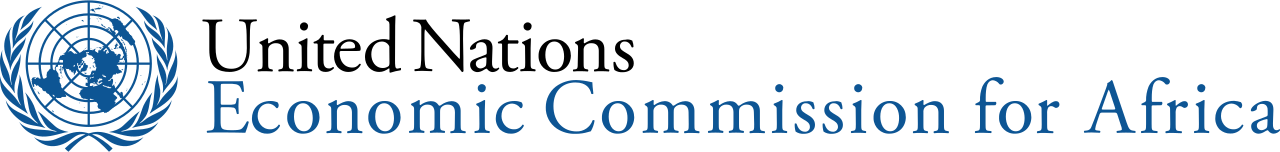 EMPOWERING
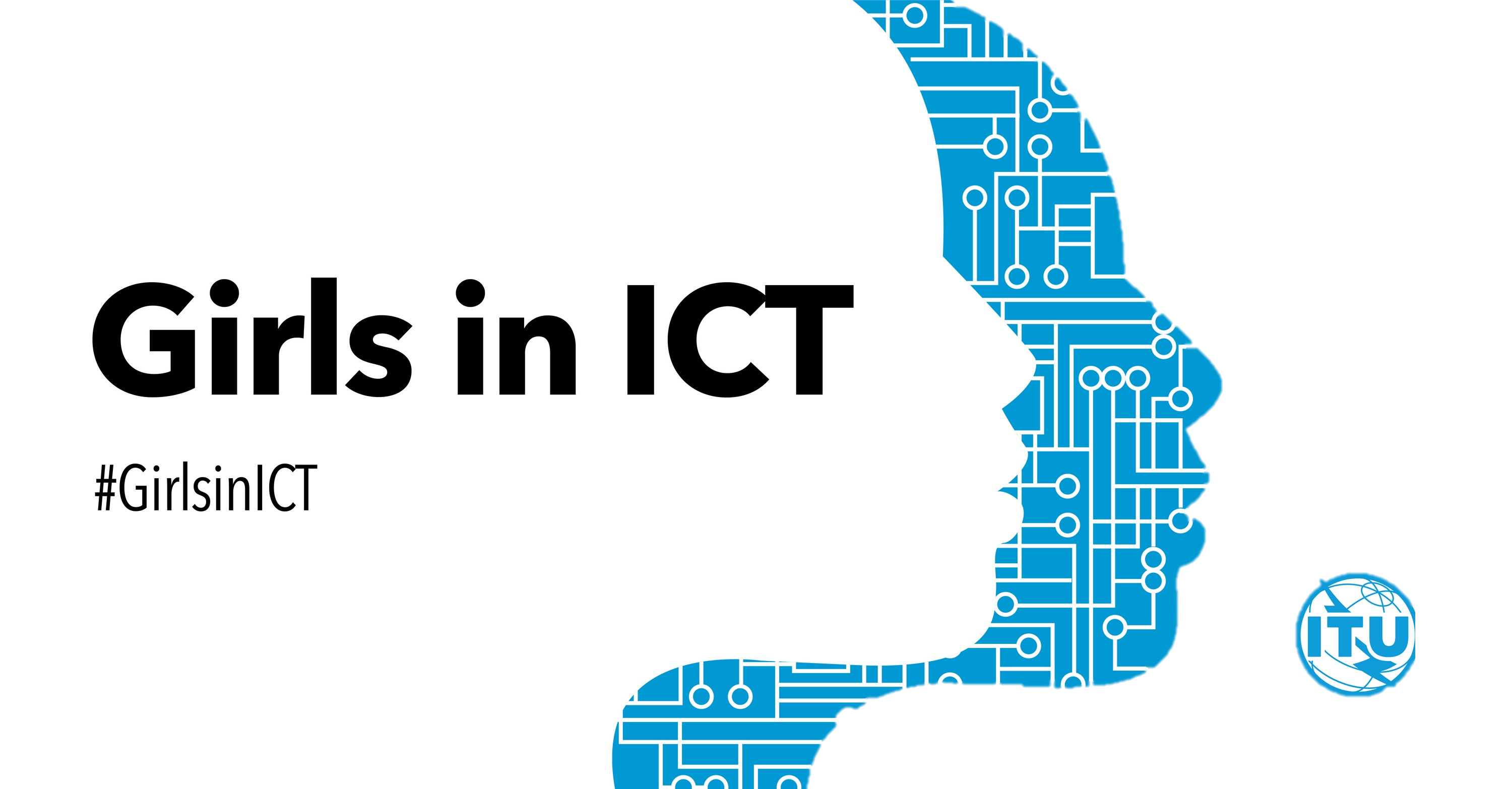 Under the theme: 

“Connected African Girls, Creating Brighter Futures”
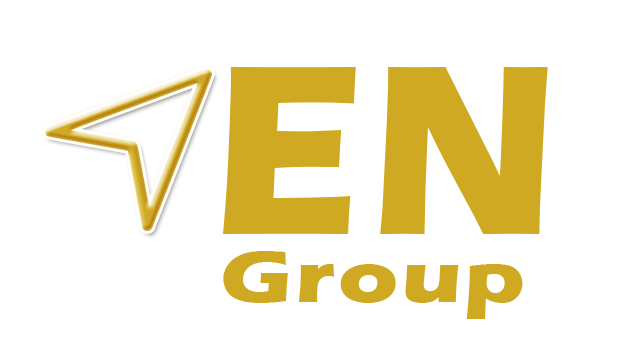 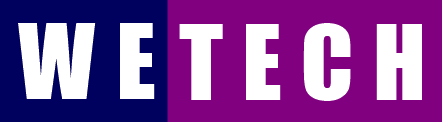 Girls in ITC -  “Connected African Girls, Creating Brighter Futures”
I- MAKING TECH ACCESSIBLE
Localities
Type of Digital channels and tools 
Increase digital literacy and digital inclusion
Showing possibilities 
Encourage experimentation 
Tech for Good
Girls in ITC -  “Connected African Girls, Creating Brighter Futures”
Credit Photo: WETECH
Girls in ITC -  “Connected African Girls, Creating Brighter Futures”
II- HAVING A SUPPORT SYSTEM
Advocacy and policy 
Finding support in your circles 
Mentorship 
Communities
Photo Credit: i Programmer
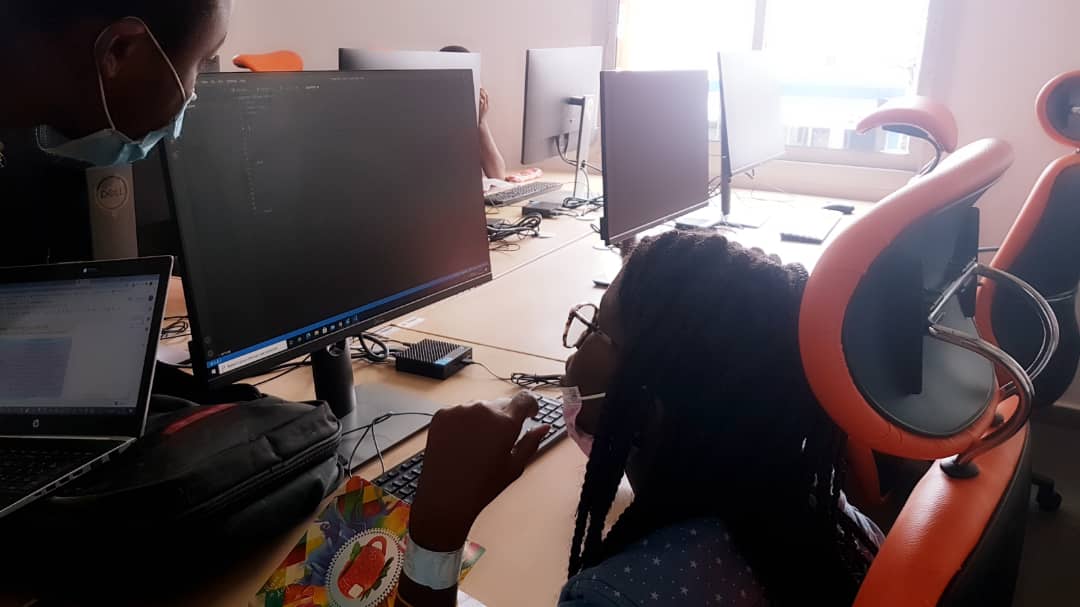 Girls in ITC -  “Connected African Girls, Creating Brighter Futures”
Credit Photo: WETECH
Girls in ITC -  “Connected African Girls, Creating Brighter Futures”
III – USING COMMUNITIES & NETWORKING
Build your network 
Volunteerism 
Experiences 
Opportunities 
Personal development
Create safe environment for women
Girls in ITC -  “Connected African Girls, Creating Brighter Futures”
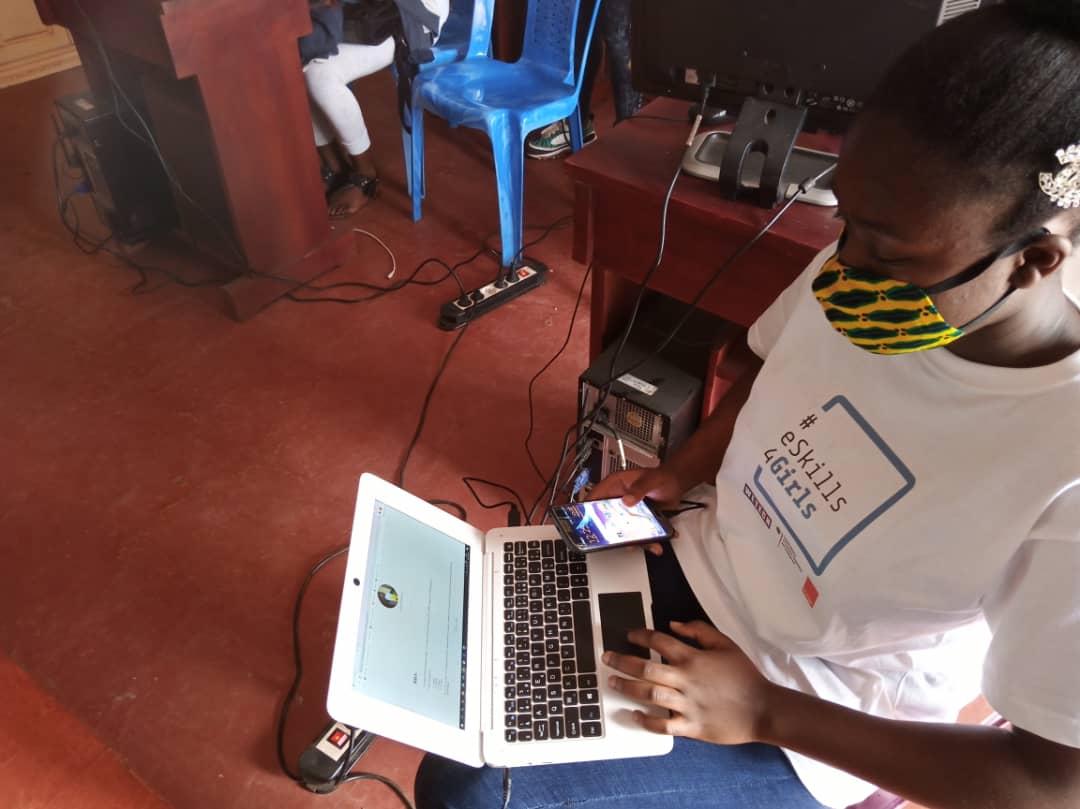 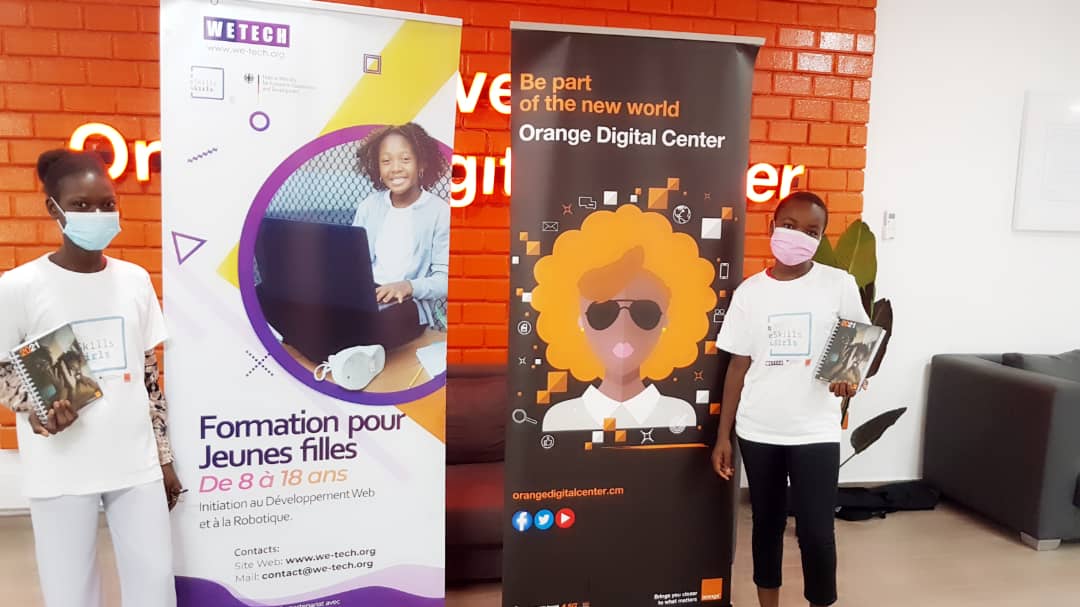 Credit Photos: WETECH
Girls in ITC -  “Connected African Girls, Creating Brighter Futures”
IV- SHARING YOUR STORY
Inspire 
Share experience
Make your voice heard 
Visibility and representation
Girls in ITC -  “Connected African Girls, Creating Brighter Futures”
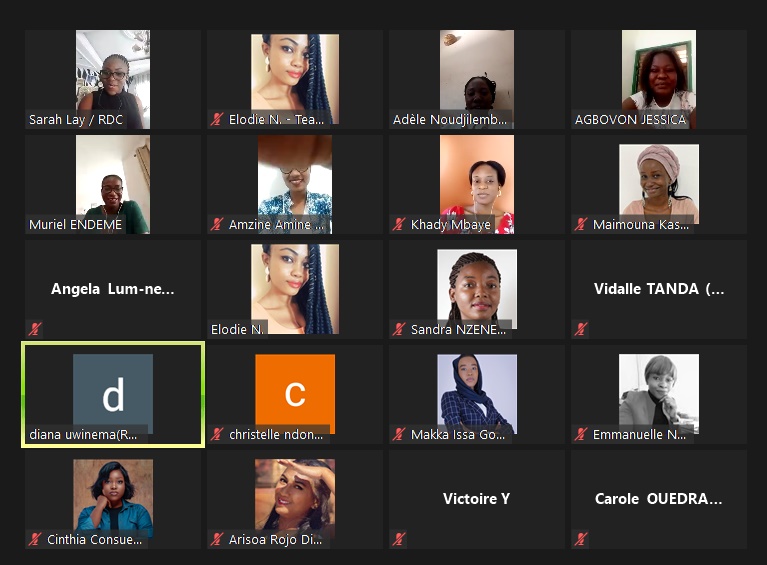 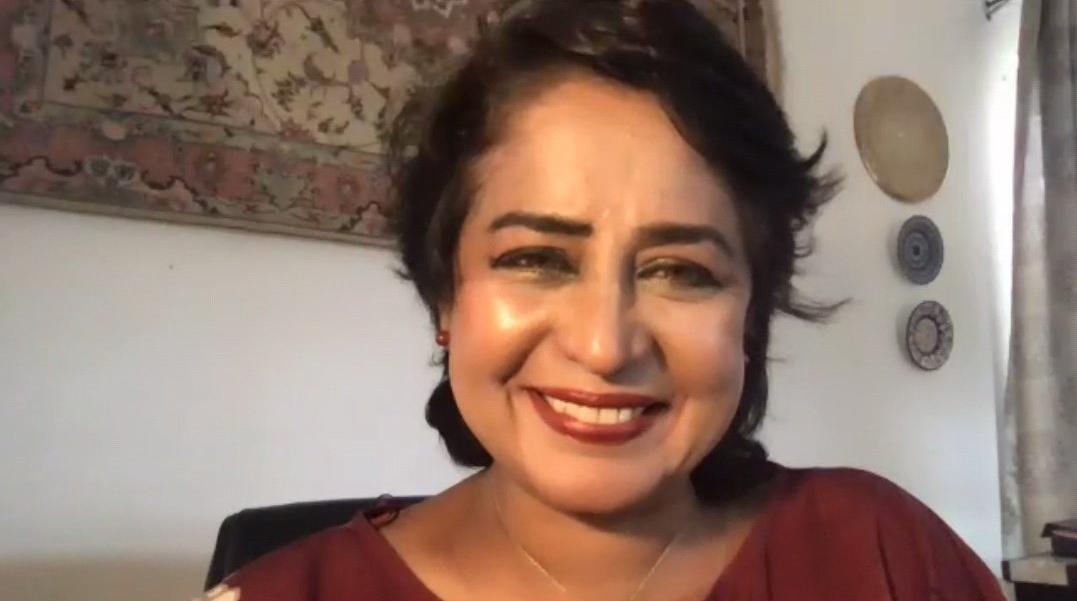 H.E Prof. AMEENAH-GURIB FAKIM
Credit Photo: WETECH
Girls in ITC -  “Connected African Girls, Creating Brighter Futures”
EXPLORING TRENDS & OPPORTUNITIES
Career orientation 
Employment market and needs 
Women’s representation 
Innovation 
Research and Development 
Design the future
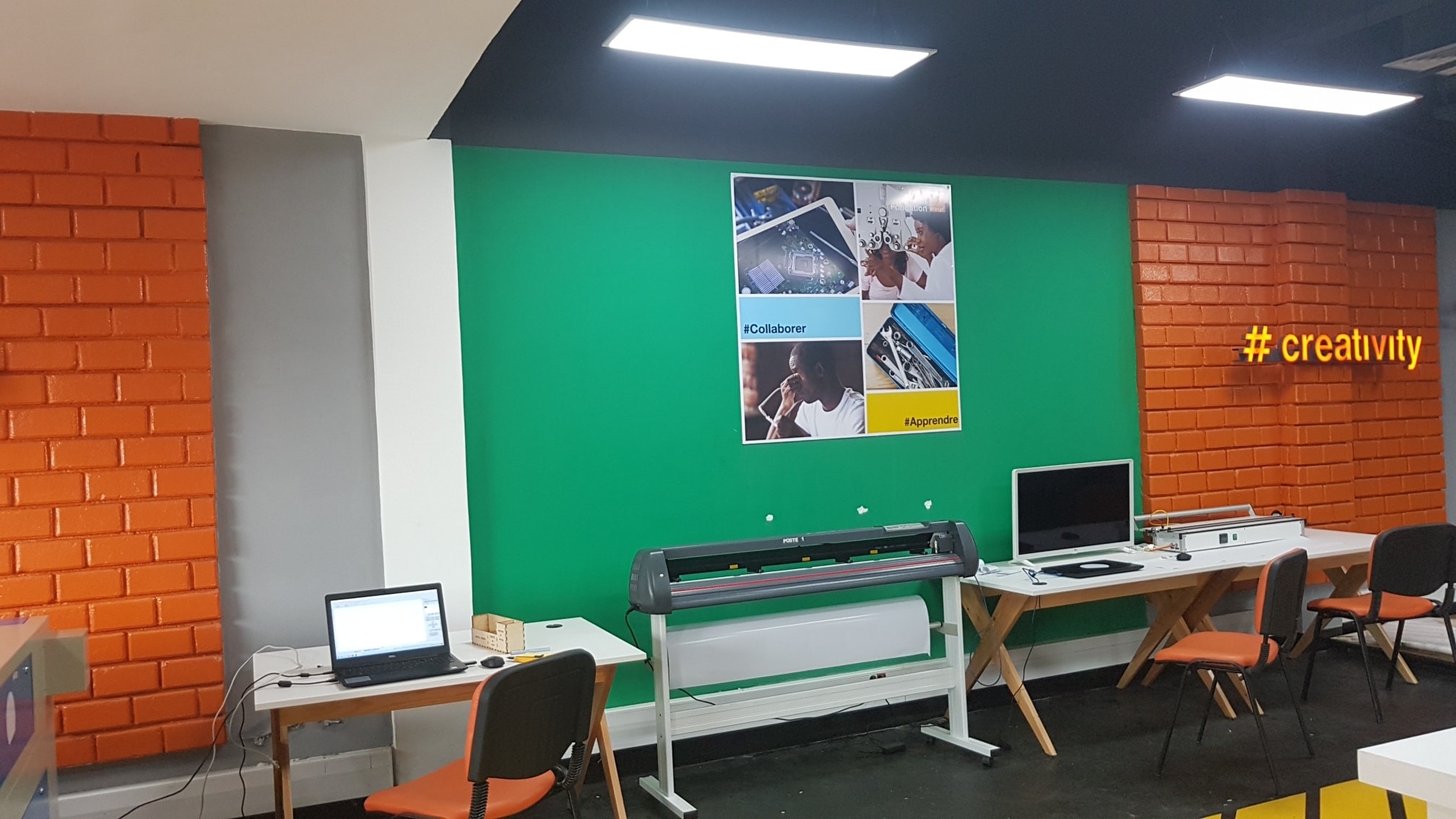 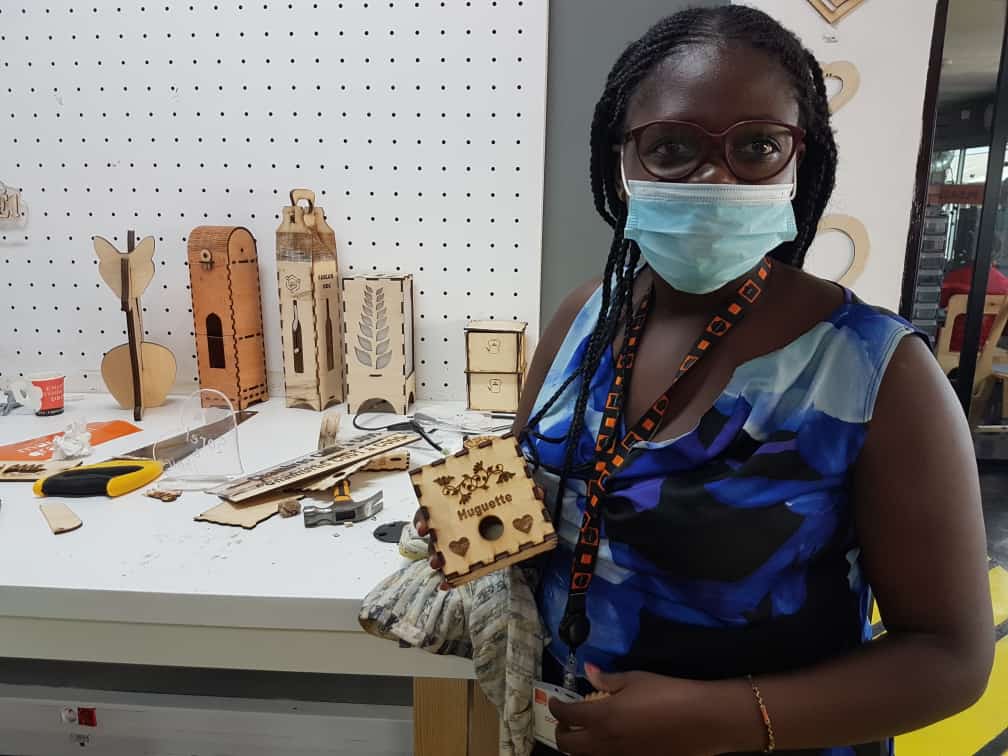 Girls in ITC -  “Connected African Girls, Creating Brighter Futures”
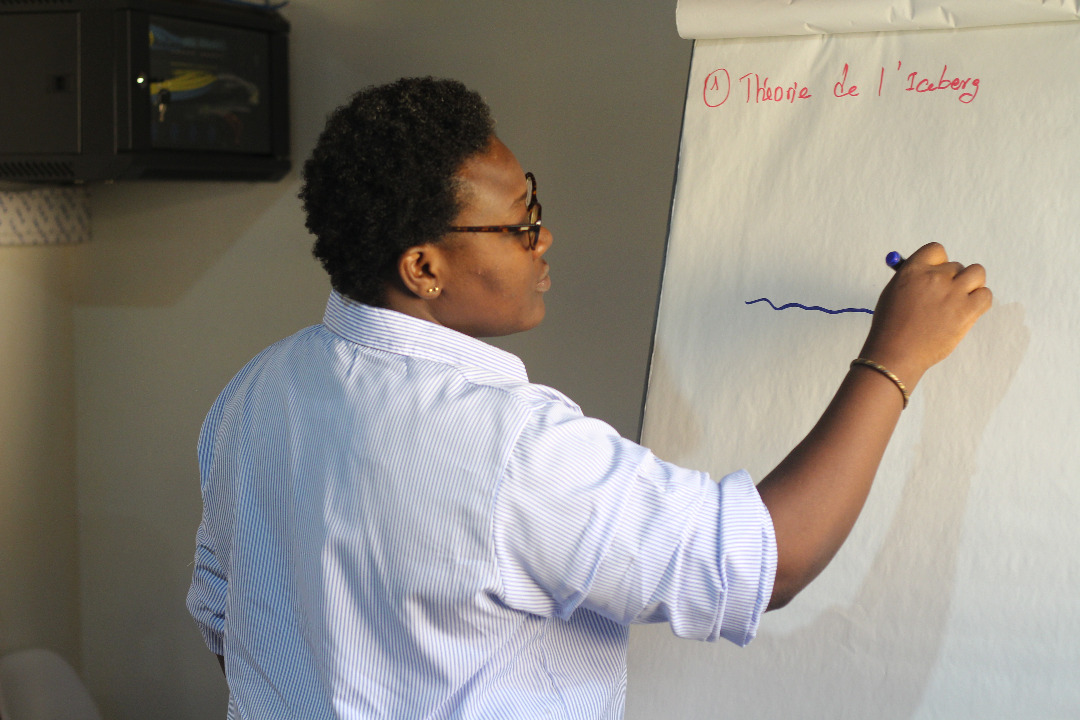 Credit Photos: WETECH
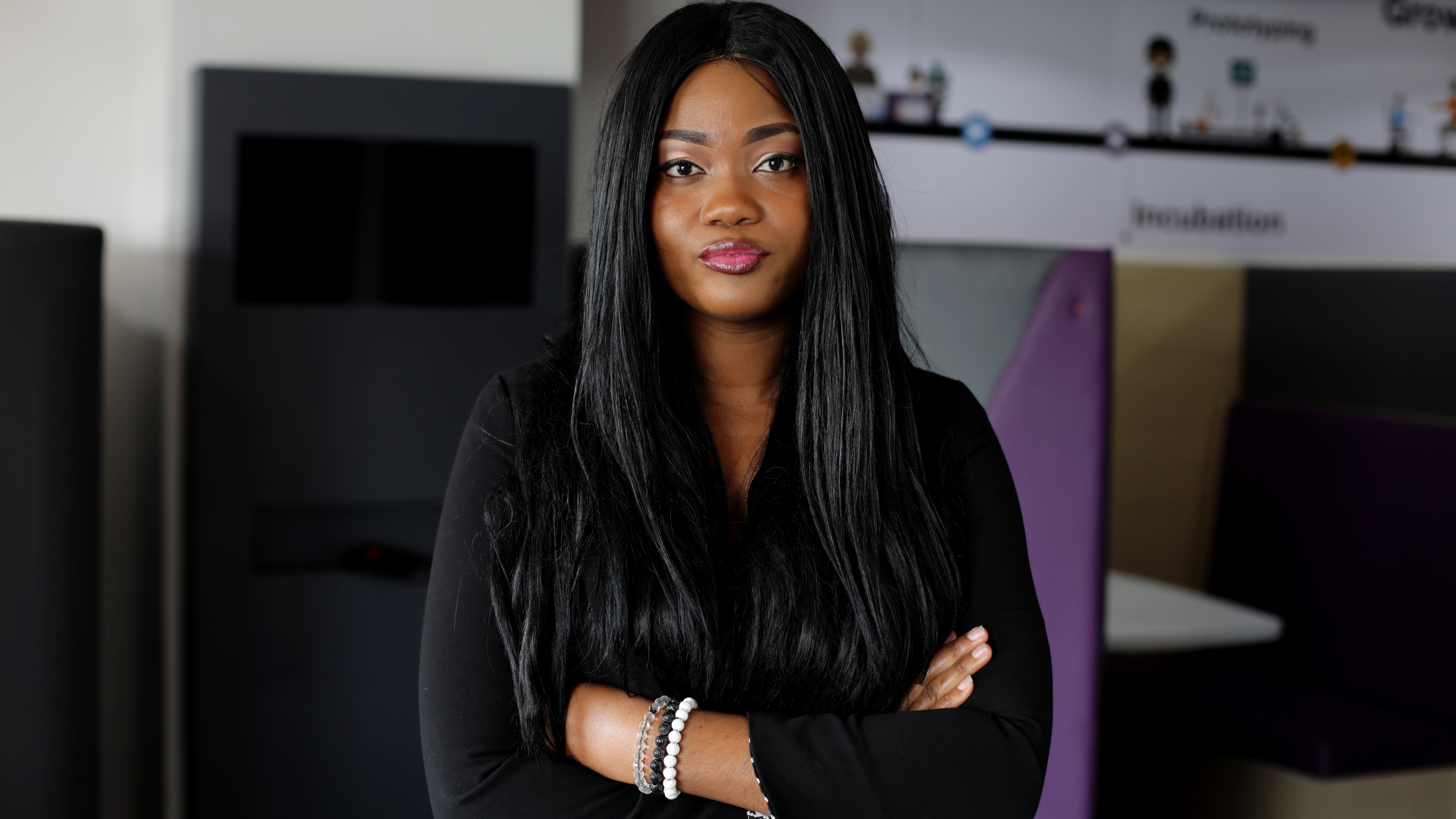 “Dear girls, 
Technology gives you a chance to create your own world (E.g.: Be more educated, develop your career, live your passion, start a business, and more). 
Make sure you use ICT positively to design your future.”
Crescence Elodie NONGA
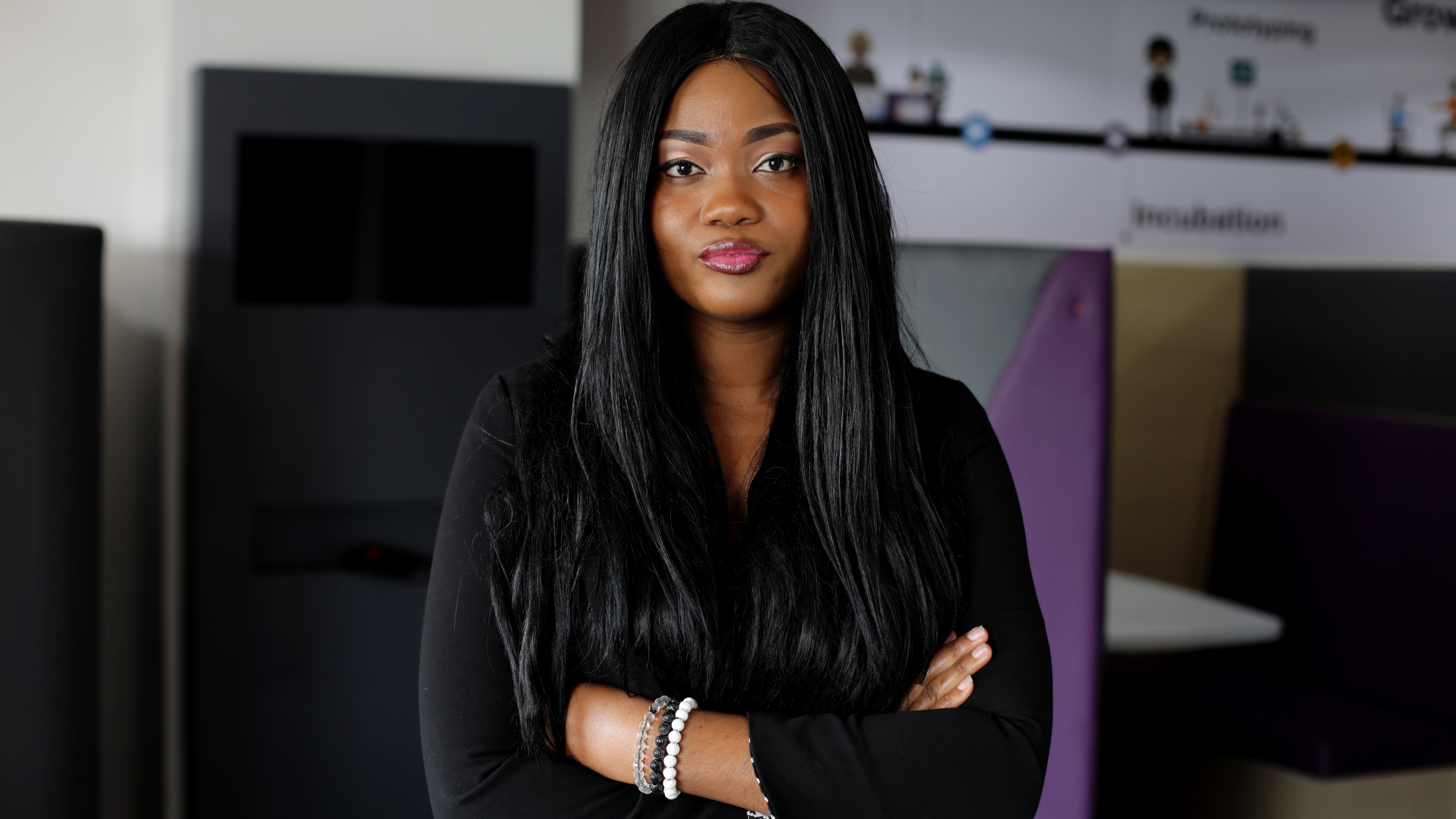 Thank you for 
your attention
Crescence Elodie NONGA

Blogger

Digital Communication Consultant
 
Founder of WETECH (Women in Entrepreneurship and Technology) – www.we-tech.org 
 
Founder and Managing Director of EN Group – www.engroup-hub.com  

UNCDF Panel Member for CEMAC 

TechWomen Fellow

Africa Code Winner

Top African DOERS

Best Social Entrepreneur 

Best Role Model
dear@engroup-hub.com